人教版九年级物理（初中）
第十五章   电流和电路
第1节  两 种 电 荷
MENTAL HEALTH COUNSELING PPT
讲解人：xippt  时间：2020.5.20
课堂导入
小实验：用塑料直尺在头发上摩擦后；气球在墙上摩擦后；都能吸引纸屑
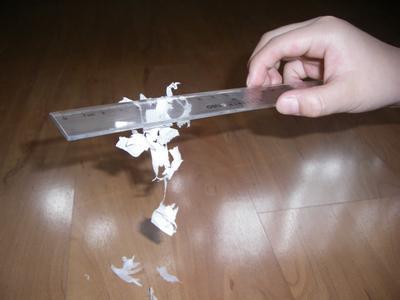 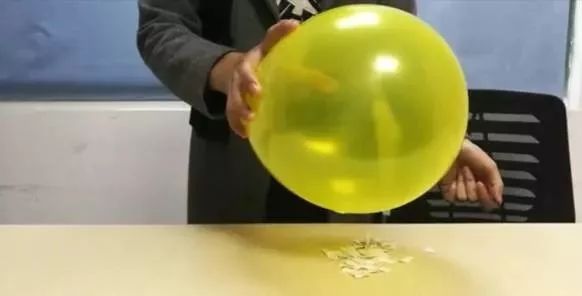 演示实验
橡胶棒和毛皮摩擦
玻璃棒和丝绸摩擦
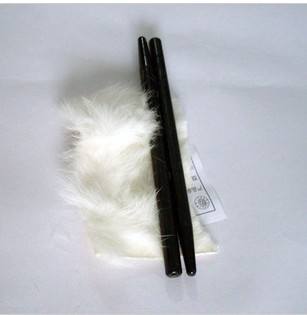 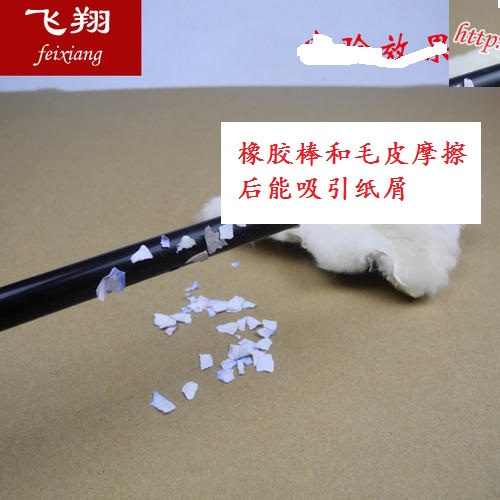 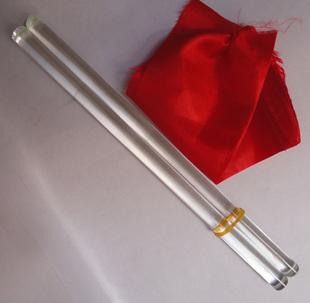 一些物体被摩擦后，能够吸引轻小物体，称为物体带了电，或者说带了“电荷”
摩擦起电：用摩擦的方法使物体带电，叫摩擦起电。
课堂活动
一、两种电荷
跟毛皮摩擦后的橡胶棒与跟丝绸摩擦后的玻璃棒。带的电荷是否一样呢？
观察与思考
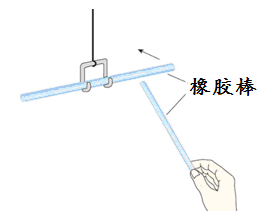 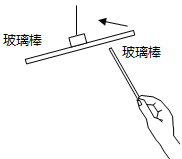 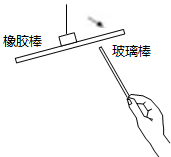 两玻璃棒相互排斥
橡胶棒和玻璃棒吸引
两橡胶棒相互排斥
自然界只有两种电荷
两 种 电 荷
1.正电荷   负电荷：
用丝绸摩擦过的玻璃棒带的电荷叫作正电荷，用“+”表示；
用毛皮摩擦过的橡胶棒带的电荷叫作负电荷，用“-”表示。
2.电荷间的作用规律：
同种电荷互相排斥，异种电荷互相吸引。
问题与讨论
怎样判断物体是否带电？
（1）带电体能吸引轻小物体。
（2）验电器
两 种 电 荷
3.验电器：
金属球
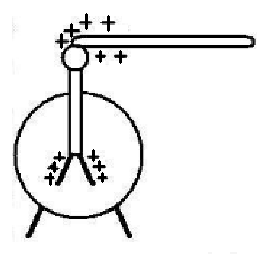 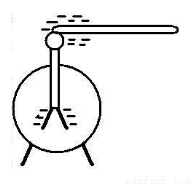 （1）构造:
绝缘垫
（2）原理：同种电荷相互排斥
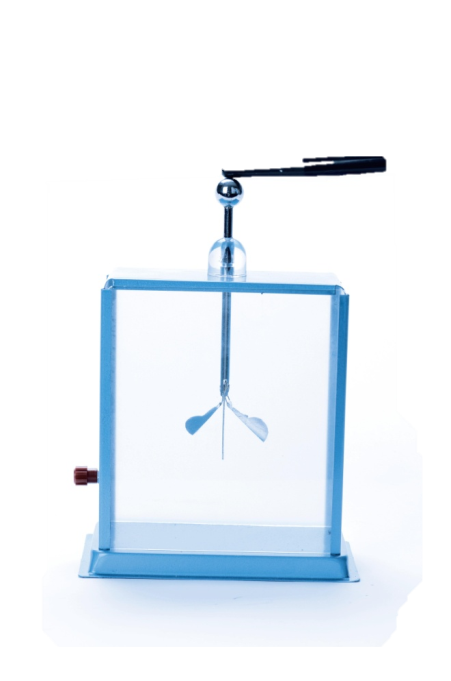 金属杆
金属箔
金属罩
接线柱
（3）作用： 检验物体是否带电
想一想：验电器张角的大小不同，说明什么？
两 种 电 荷
4．电荷量（Q）
（１）.电荷的多少叫做电荷量，简称电荷。
（２）.电荷的单位：库仑，简称库，   符号是C。
一根摩擦过的玻璃棒或橡胶棒所带的电荷，大约只有10-7C。一片雷雨云带电的电荷，大约有几十库仑。
电子是带有最小电荷的粒子。叫做元电荷，常用符号e表示。   e=1.6×10-19C
（3）元电荷
任何带电体所带电荷量都是e的整数倍。
原子及其结构
问题与讨论
物体摩擦后为什么会带电，任意两个物体摩擦后都会带电？
1．原子结构
质子
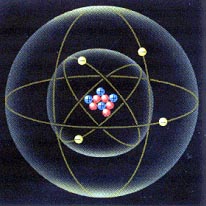 带正电
原子核
带正电
中子
原子
不带电
电中性
核外电子
带负电
+
+
+
–
–
–
原子及其结构
3．摩擦起电的原因
电子
束缚电子
能力弱
不同物质的原子核束缚电子的本领不同，摩擦后发生了电子得失
束缚电子
能力强
带正电
带负电
失去电子的物体带正电；得到电子的物体带等量的负电.
核外电子
原子核
导体和绝缘体
油罐车常常有一条铁链做的尾巴拖在地上，为什么？
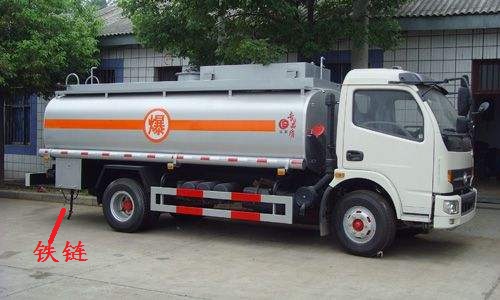 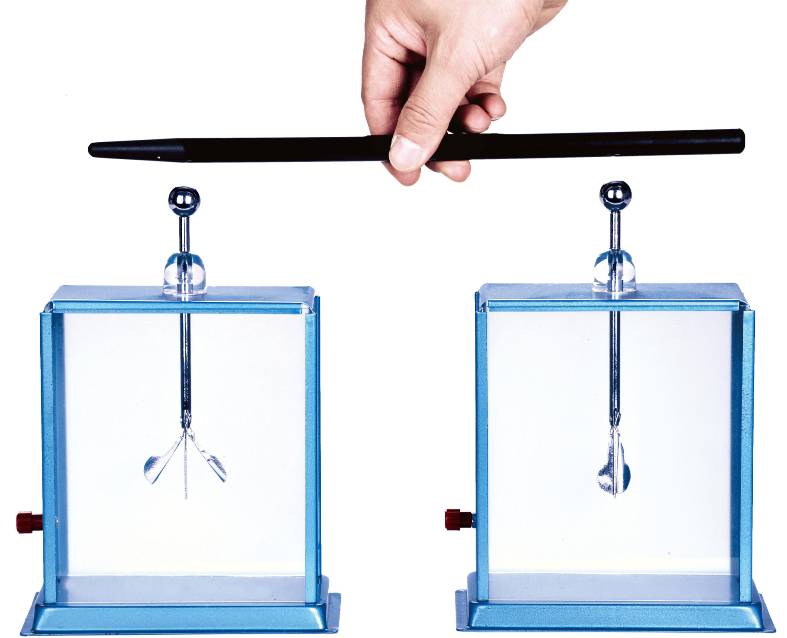 导体和绝缘体
实验1
用橡胶棒连接验电器
实验现象
验电器A、B金属箔的张角没有变化
A
B
实验分析
验电器A的电荷量没有变化，验电器B仍不带电
实验结论
电荷没有发生移动， 说明橡胶棒不容易导电。
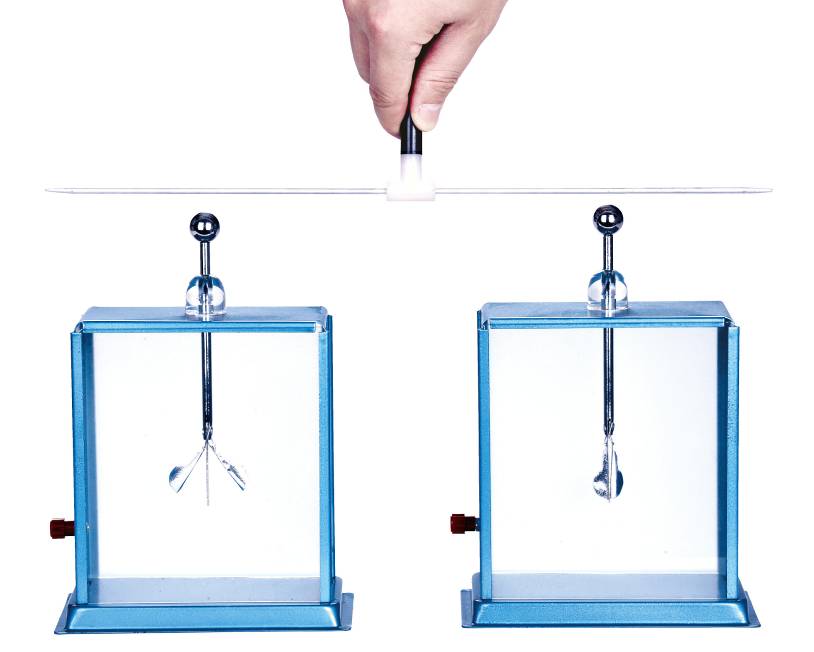 导体和绝缘体
实验2
用金属棒连接两验电器
实验现象
验电器A的金属箔张开的角度减小，B的金属箔由闭合变为张开。
B
实验分析
A
验电器B也带了电。有一部分电荷通过金属棒从A移动到了B。
实验结论
电荷在金属中可以定向移动， 说明金属是可以导电的。
1．导体
（1）容易导电的物体，叫做导体。
金属：自由电子
导体中存在大量自由电荷。
（2）导体导电的原因：
自由电荷
酸碱盐溶液：阴离子、 阳离子
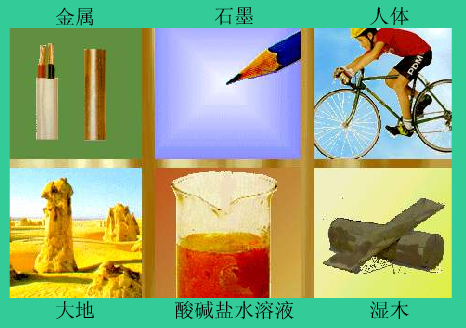 （3）常见的导体：
2．绝缘体
（1）不容易导电的物体，叫做绝缘体。
绝缘体中几乎没有自由电荷。
（2）绝缘体不易导电的原因：
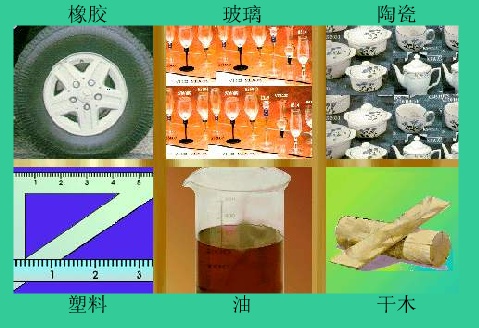 （3）常见的绝缘体：
注意：导体与绝缘体之间没有绝对的界限。
正电荷
1.摩擦起电
课堂小结
负电荷
2.两种电荷
3.电荷间相互作用规律
电荷
电     荷
4.验电器工作原理
5.电荷量：电荷的多少。
本堂重点：
导体和绝缘体
原子核：带正电
原子
原子及其结构
电  子：带负电
摩擦起电的原因：电子得失
常见的导体
导体
导体和
绝缘体
金属靠自由电子导电
本堂难点：
摩擦起电的原因
绝缘体
常见绝缘体
绝缘体中几乎没有自由电荷
典型例题
（2019 深圳市）在探究“电荷间的相互作用”的实验中，用绝缘细线悬挂两个小球，静止时的状态如图所示。下列判断正确的是（     ）
A
两球一定带同种电荷      
B. 两球可能带异种电荷
C. 两球可能一个带电，一个不带电     
D. 两球均只受两个力
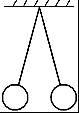 版权声明
感谢您下载xippt平台上提供的PPT作品，为了您和xippt以及原创作者的利益，请勿复制、传播、销售，否则将承担法律责任！xippt将对作品进行维权，按照传播下载次数进行十倍的索取赔偿！
  1. 在xippt出售的PPT模板是免版税类(RF:
Royalty-Free)正版受《中国人民共和国著作法》和《世界版权公约》的保护，作品的所有权、版权和著作权归xippt所有,您下载的是PPT模板素材的使用权。
  2. 不得将xippt的PPT模板、PPT素材，本身用于再出售,或者出租、出借、转让、分销、发布或者作为礼物供他人使用，不得转授权、出卖、转让本协议或者本协议中的权利。
典型例题
( 2019 山东菏泽市)通常情况下，下列物品属于导体的是（　　）
A．橡胶棒	         B．玻璃棒	
C．陶瓷筷子	         D．湿木棒
D
人教版九年级物理（初中）
第十五章   电流和电路
感谢各位的聆听
MENTAL HEALTH COUNSELING PPT
讲解人：xippt  时间：2020.5.20